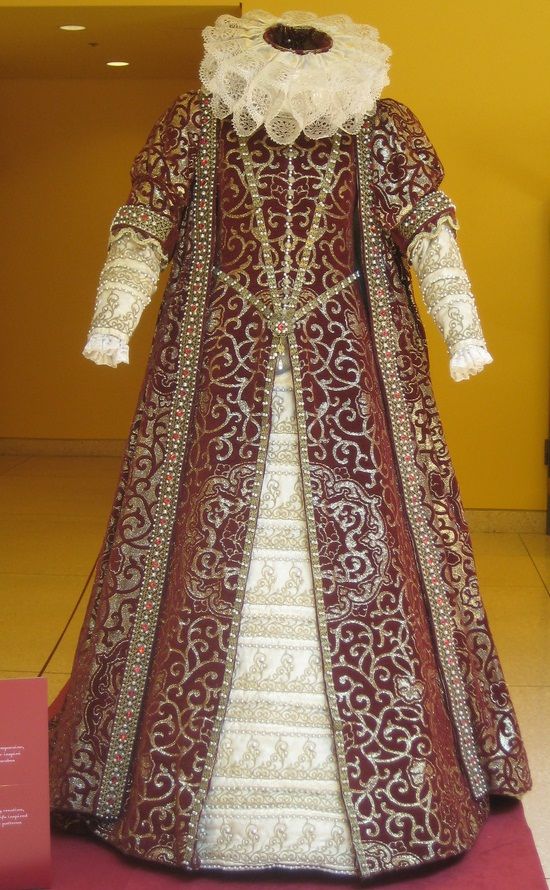 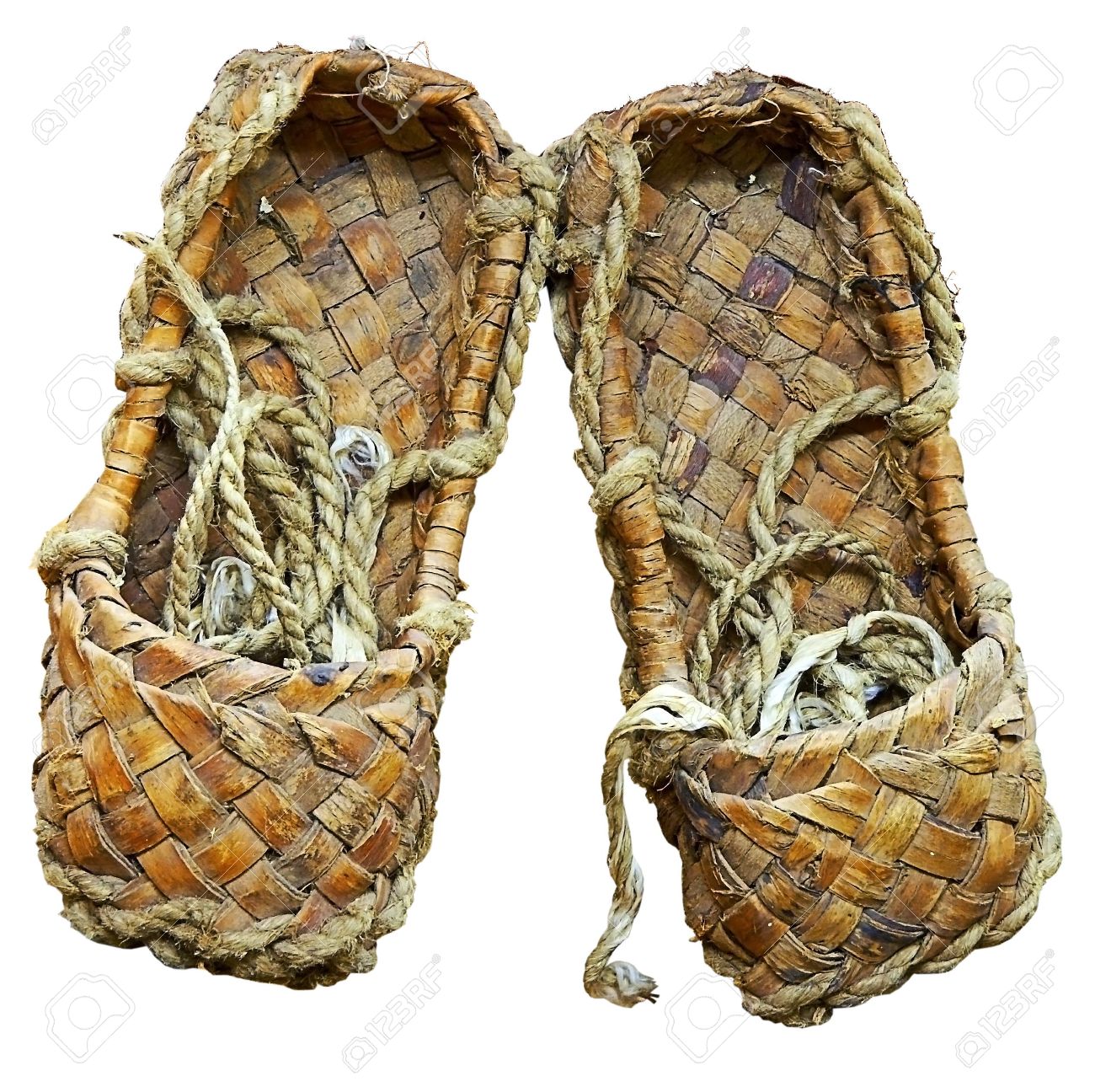 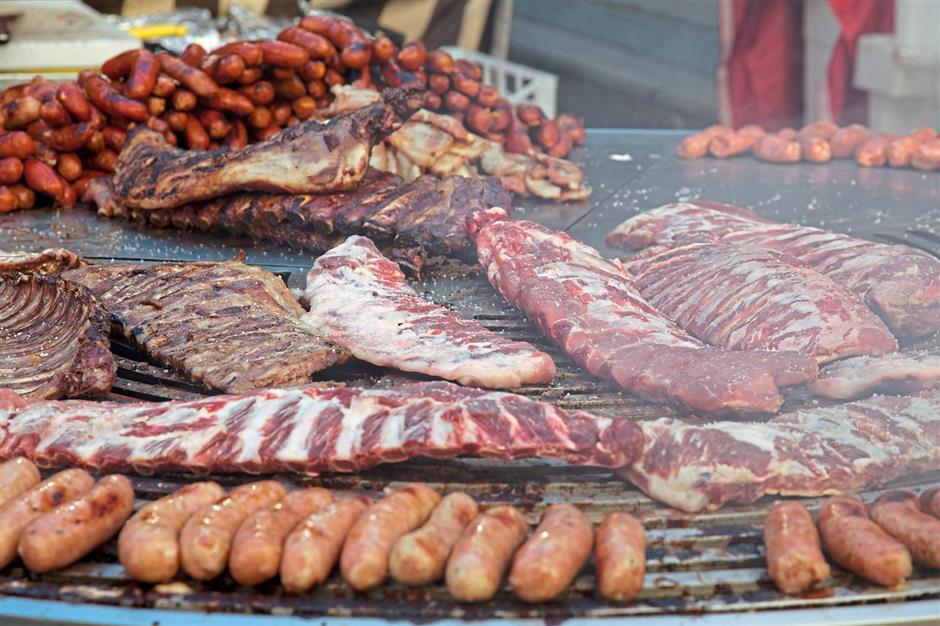 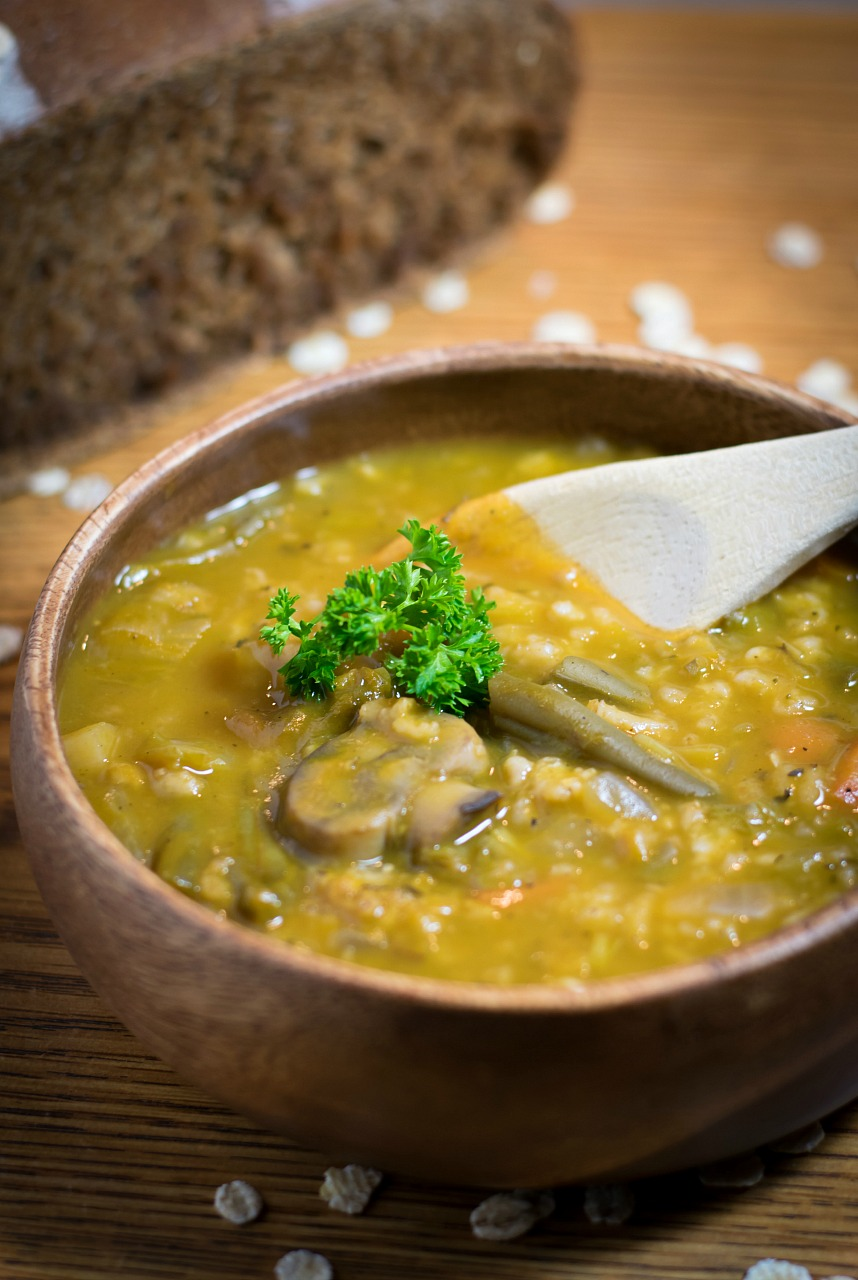 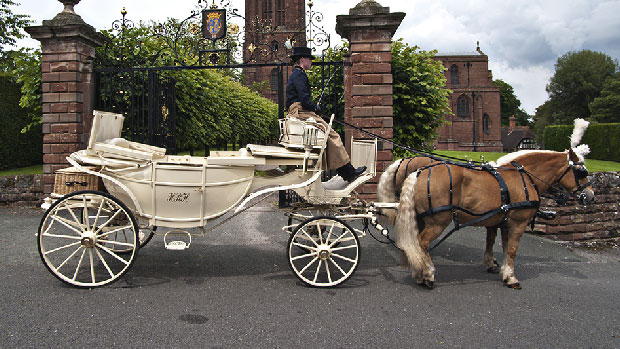 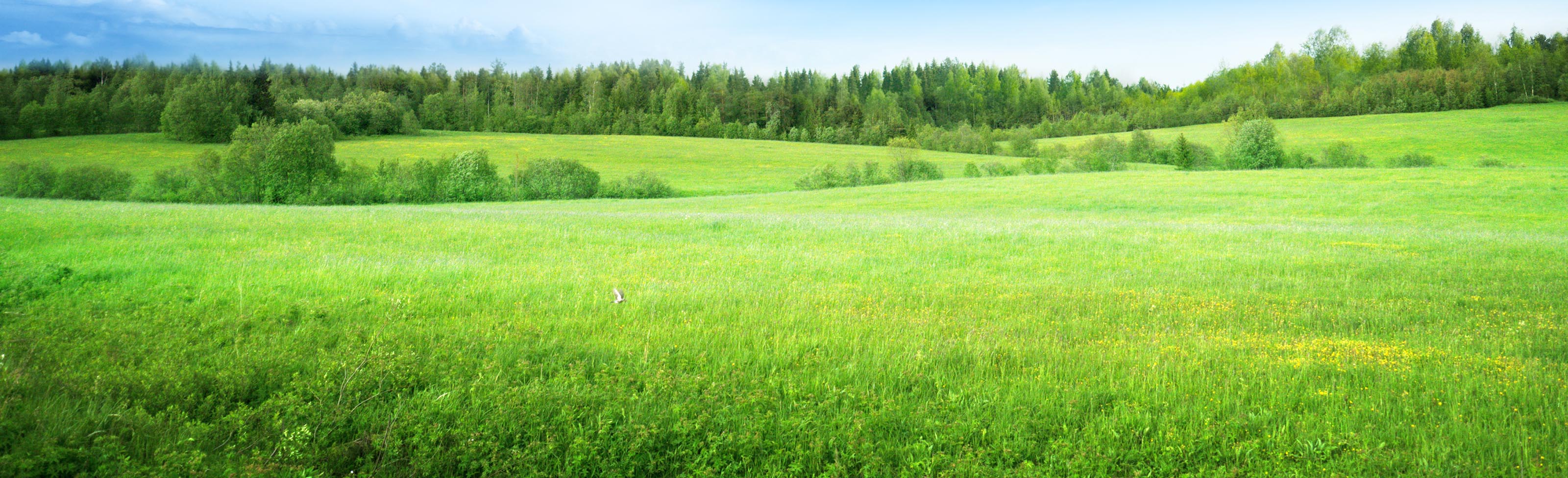 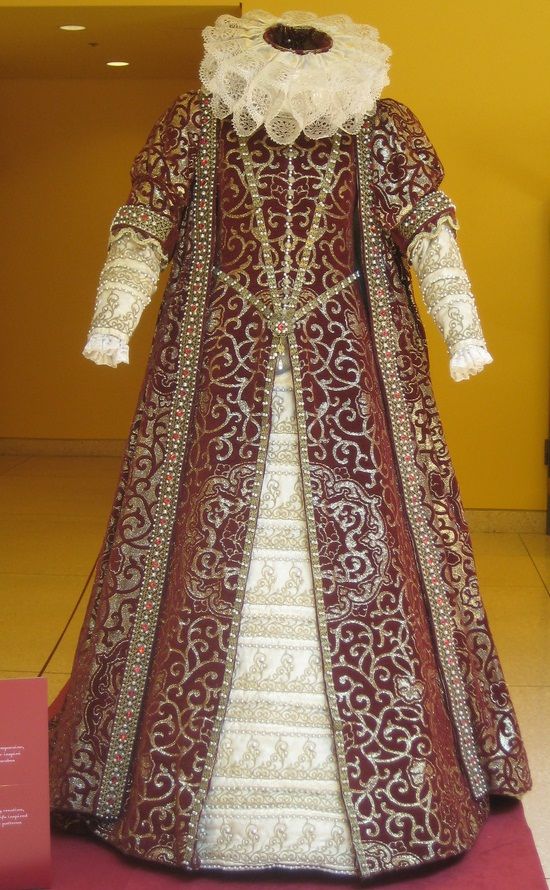 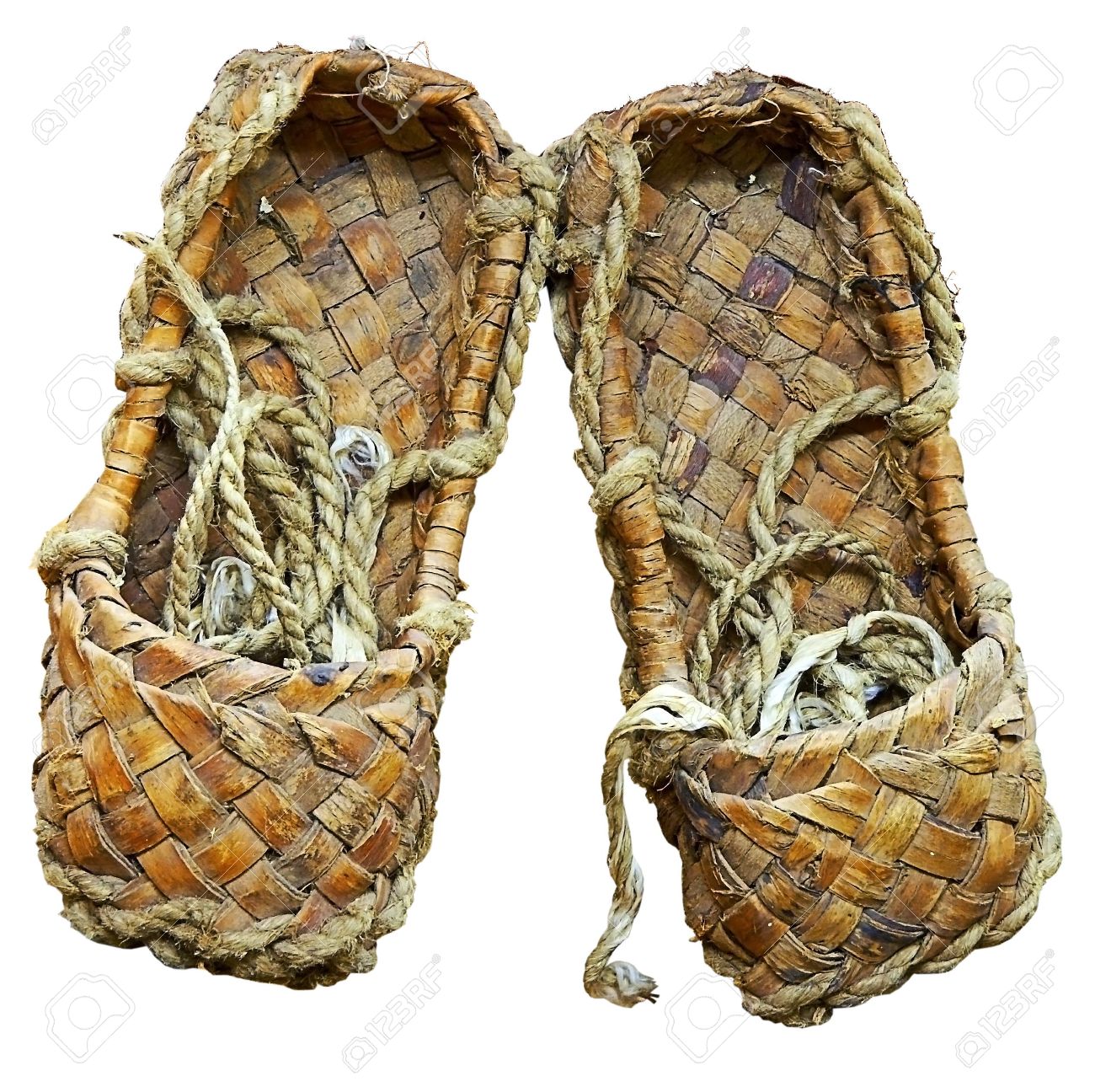 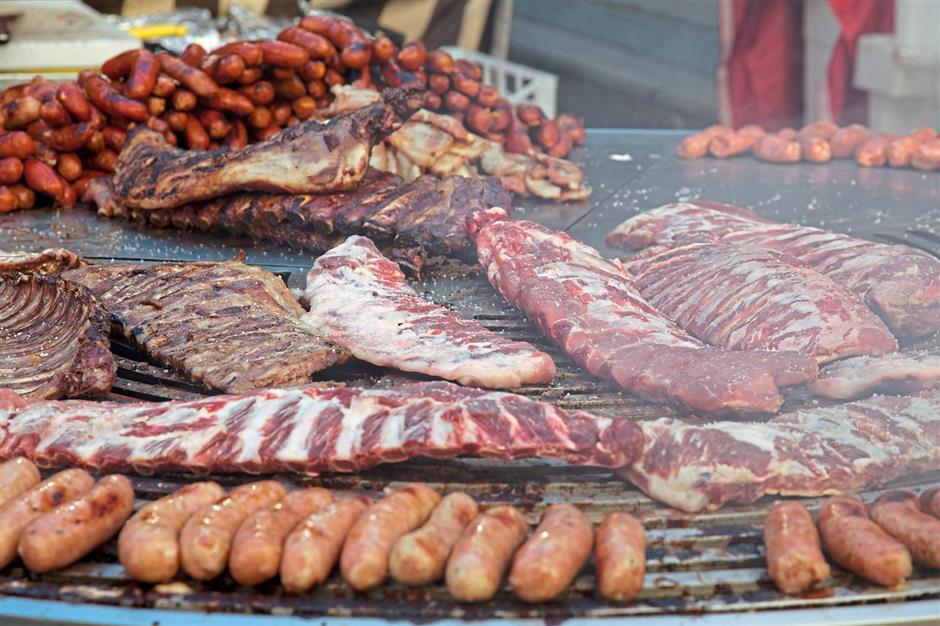 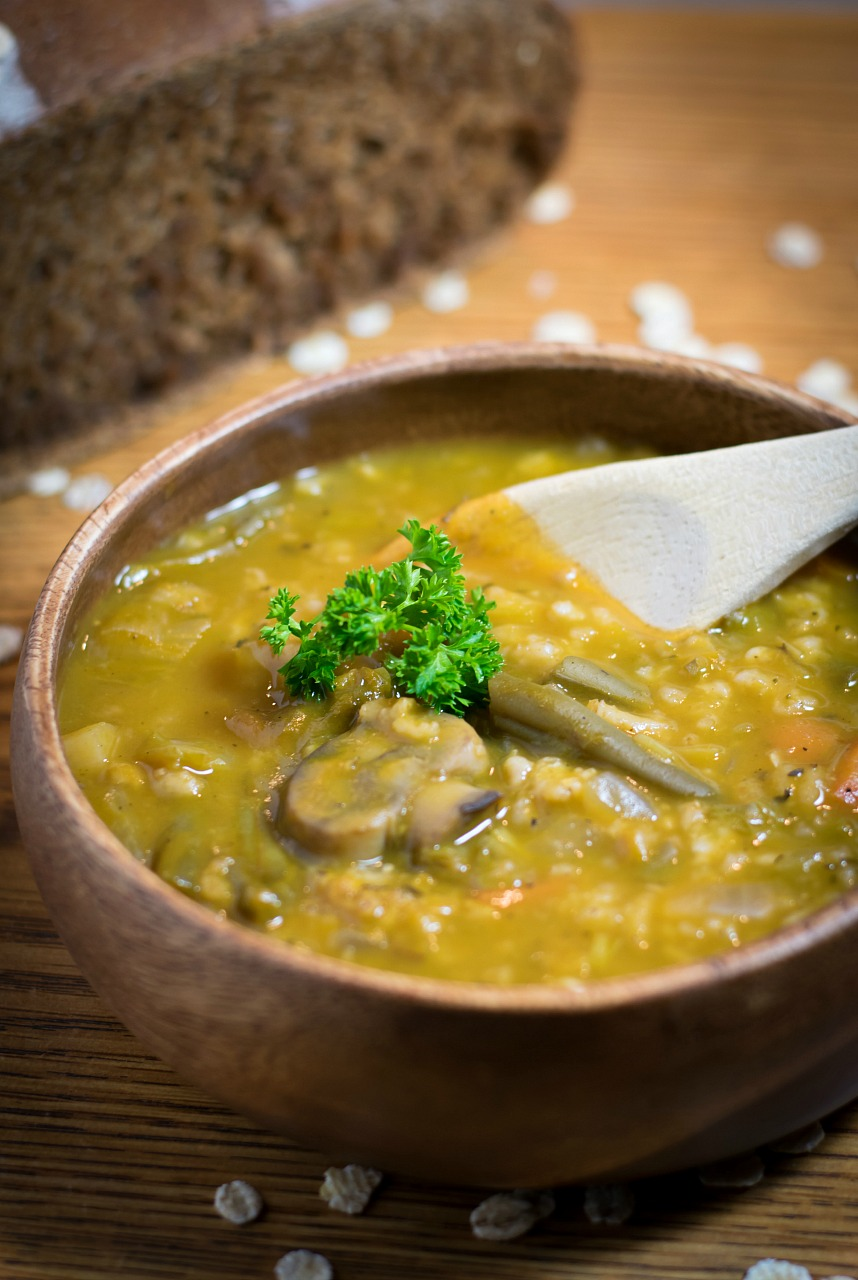 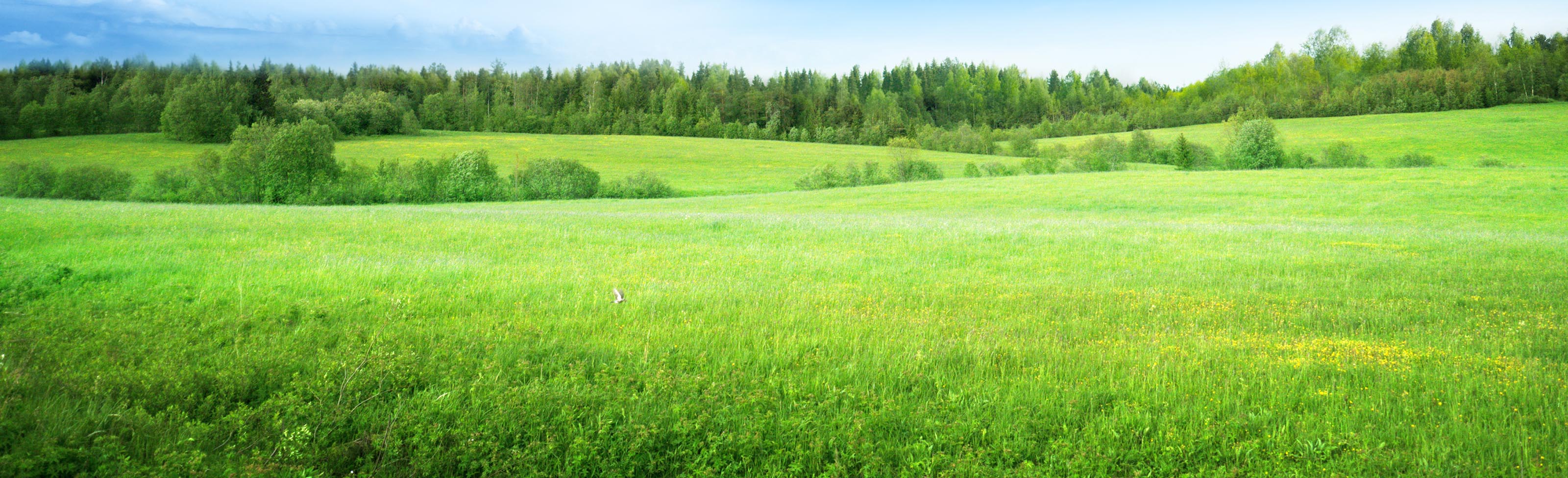 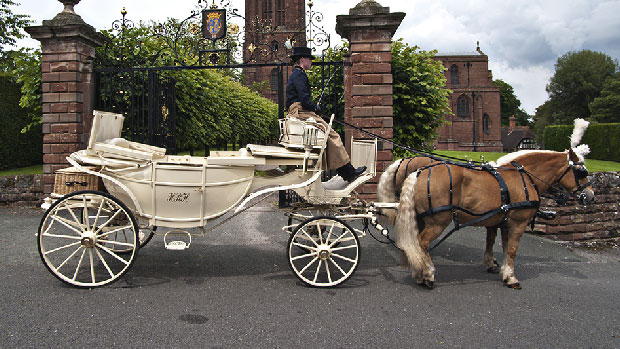 Who might have these items (rich or poor) and why? Can you think of the names of these items?